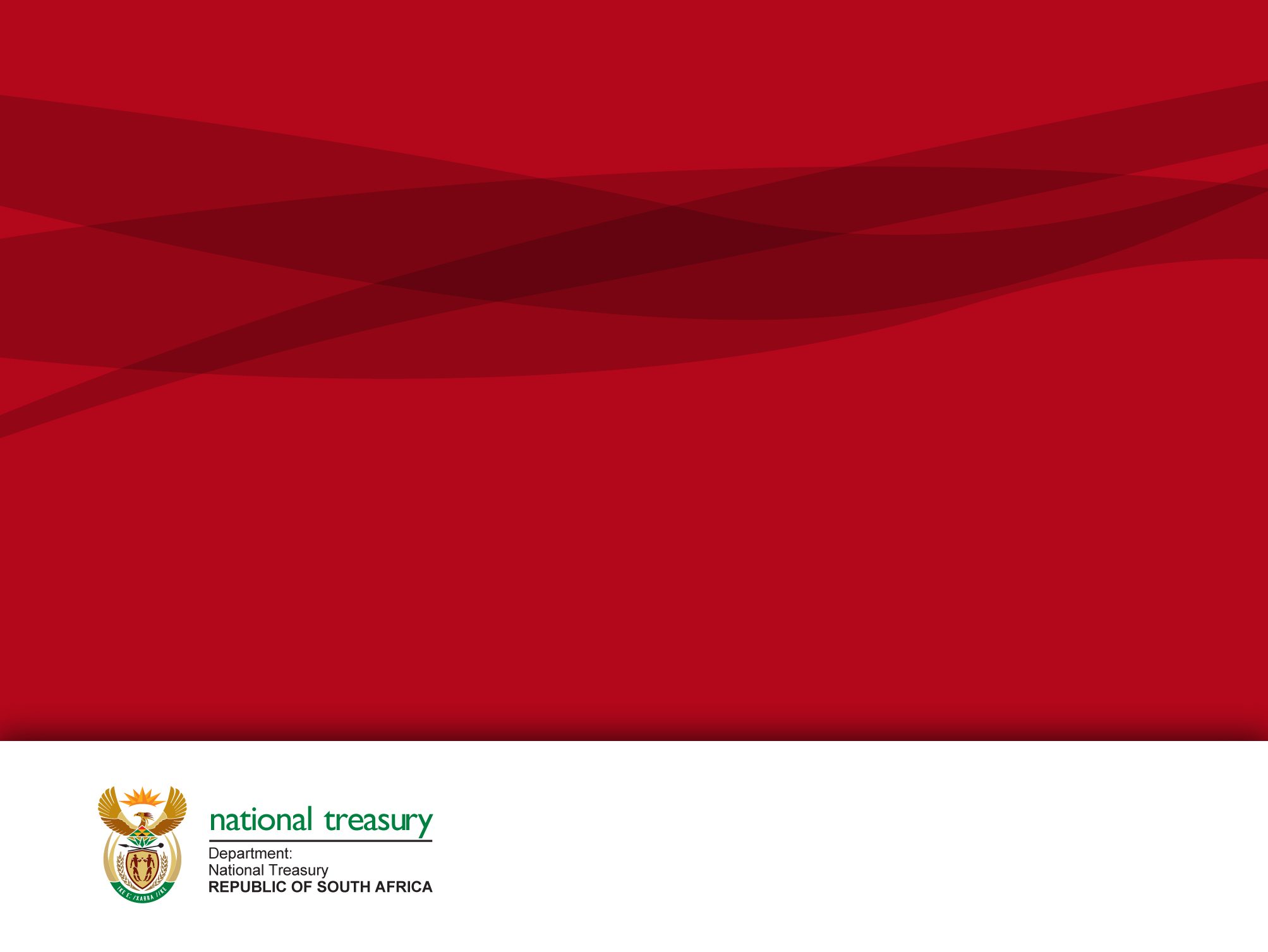 MSCOA ICF: Change Management and the role of the Provincial Treasury
Presented by National Treasury: Chief Directorate Local Government Budget Analysis | 22 June 2015
mSCOA Work Steam 4: Transition and Change
mSCOA Project Phase 4
July  - Dec 2014
Jan - June 2015
July 15 – June 16
July 16 – June 17
1 July 2017……….
Completed
In progress…
13 – 24 months
25 – 36 months
37 months and beyond…
GO LIVE
1) Communications and Change Mgt. Strategy development
4) Communications and Change Management Strategy roll-out
5) Establish capability gaps throughout process
High Level Planned Activities
6) Standardise practice for issuance of circulars
2) Engage on database adjustments
7) SCOA Technical Committee Integration
8) Scale-up interface with municipalities
3) Support business processes
9) Develop and roll-out capacitation plan based on gaps identified
Communications and Change Mgt. Strategy development:
PT site visits
Other forum such as PAG & CFO Forum
7) SCOA Technical Committee Integration
8) Scale-up interface with municipalites
Actual
Output & and Planned Activities Leading to 1 July 2017
9)Develop and roll-out capacitation plan based on gaps identified
2) Engage on database adjustments
3) Support business processes
4) Communication and change management roll-out:
mSCOA ICF, PT engagements, CFO Forums, etc.
Develop and distribute  mSCOA Chart
Develop and implement FAQ SQL Databse (Web based)
9 provincial sessions (2014) Demystifying SCOA
5) Establish capacity gaps
6) Standardise practice for issuance of circulars
mSCOA Work Steam 4: Transition and Change
mSCOA Project Phase 4
July  - Dec 2014
Jan - June 2015
July 15 – June 16
July 16 – June 17
1 July 2017……….
Completed
In progress…
13 – 24 months
25 – 36 months
37 months and beyond…
GO LIVE
1) Communications and Change Mgt. Strategy development
4) Communications and Change Management Strategy roll-out
5) Establish capability gaps throughout process
High Level Planned Activities
6) Standardise practice for issuance of circulars
2) Engage on database adjustments
7) SCOA Technical Committee Integration
8) Scale-up interface with municipalities
3) Support business processes
9) Develop and roll-out capacitation plan based on gaps identified
Communications and Change Mgt. Strategy development:
PT site visits
Other forum such as PAG & CFO Forum
7) SCOA Technical Committee Integration
8) Scale-up interface with municipalities
Actual
Output & and Planned Activities Leading to 1 July 2017
9)Develop and roll-out capacitation plan based on gaps identified
2) Engage on database adjustments
3) Support business processes
4) Communication and change management roll-out:
mSCOA ICF, PT engagements, CFO Forums, etc.
Develop and distribute  mSCOA Chart
Develop and implement FAQ SQL Databse (Web based)
9 provincial sessions (2014) Demystifying SCOA
5) Establish capacity gaps
6) Standardise practice for issuance of circulars
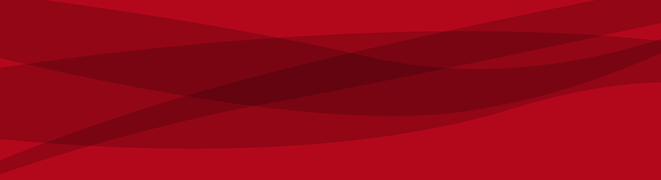 CHANGE AND TRANSITION
Embedding change in your head, heart and hand
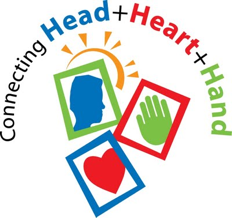 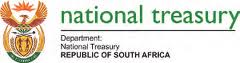 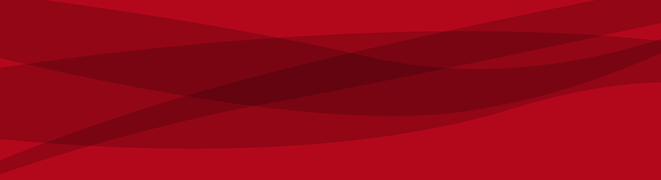 CHANGE AND TRANSITION
Embedding change in your head, heart and hand 

Project governance
Project team
Project planning and administration
Demystifying SCOA, 2 day non-accredited, FAQ
Risk registers and issue logs
Learning and knowledge management
Communication
Change management
Sustaining the change
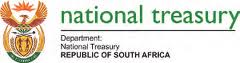 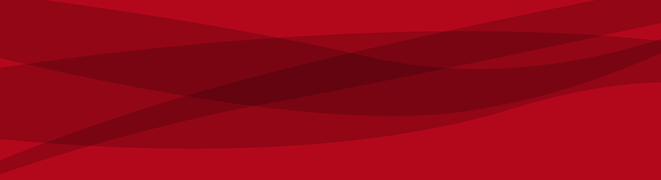 CHANGE AND TRANSITION
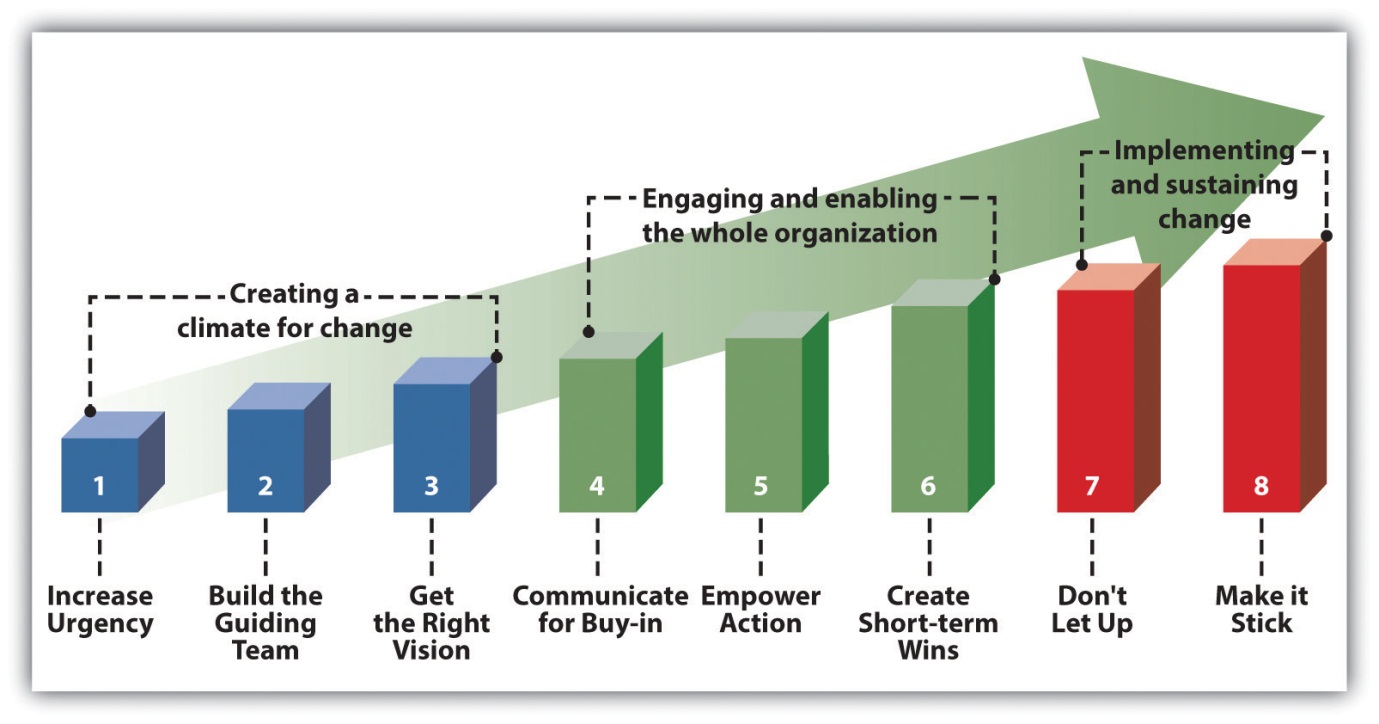 Provincial team:
Implementation:
Project team
Change and Trans.
Learning & Knowledge
Enablement/ training
Risk management
Sustaining SCOA:
Oversight role
Governance:
Steering com.
Key decisions
Risk management
Templates
Self assessments
Implementation:
Project team, planning, preparation
Change and Trans.
Vendor appointment and management
Enablement/ training in municipality
Risk management
Sustaining SCOA:
Oversight role
Municipal team:
Templates
Self assessments
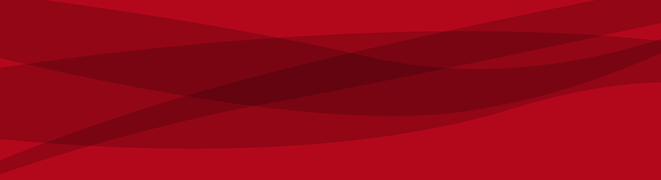 PROVINCIAL FEEDBACK
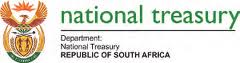 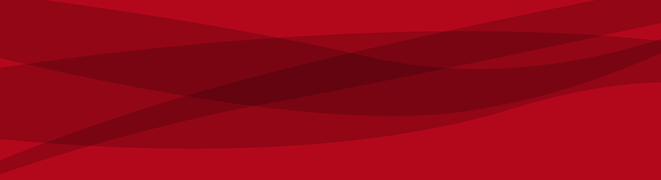 WORKSHOPS
Three presentations:
Change management
Knowledge management
Vision and business case

Three workshop groups:
Vision, core message and business case
Knowledge management
Engagement plan
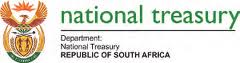 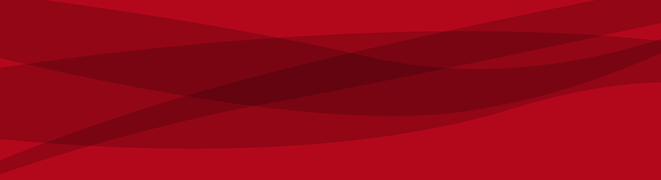 AGENDA FOR PROVINCIAL VISITS
1. Review previous self-assessment2. Review specific risks/ issues raised to date3. Review progress to date, assist as required4. Communication slides: Engaging and enabling 					the organisation5. New self assessment
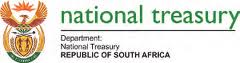 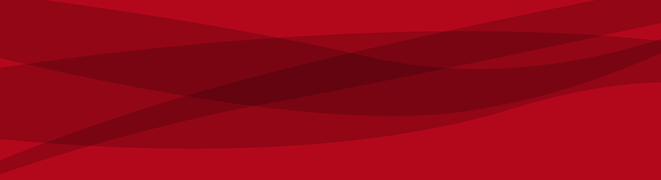 Questions
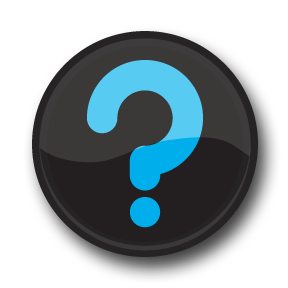 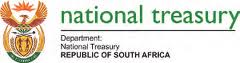